Informatik Q1 Abels
OOP
Algorithmik und objektorientierte Modellierung bzw. Programmierung
OOP
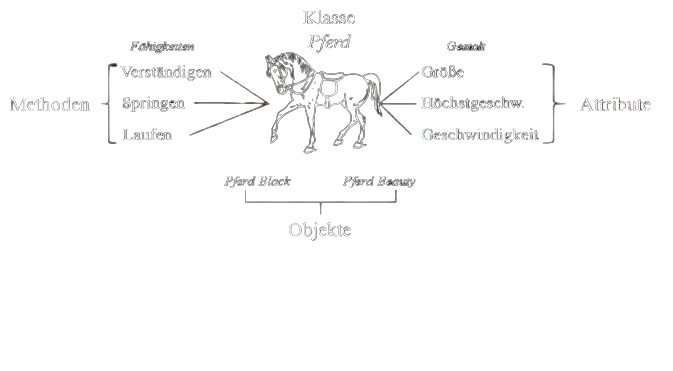 OOP
Kursarbeit
Projekt

Mitarbeit
Weekly’s
50 %
50 %
OOP
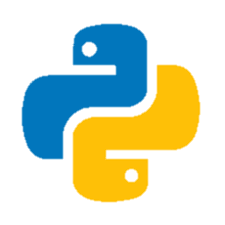 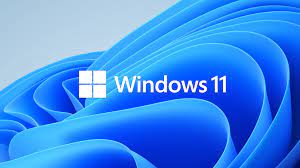 Betriebssystem
Programmiersprache
Dokumentation
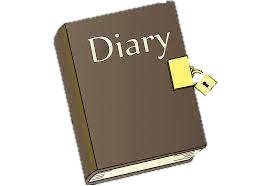 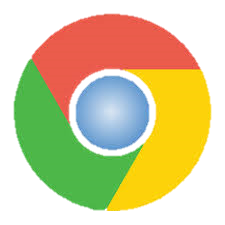 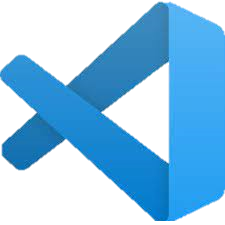 .MD
Browser
IDE
Übung 1
Schreibe ein Programm HelloWorld.py, das den Text „Hello World!“ im Terminal ausgibt.
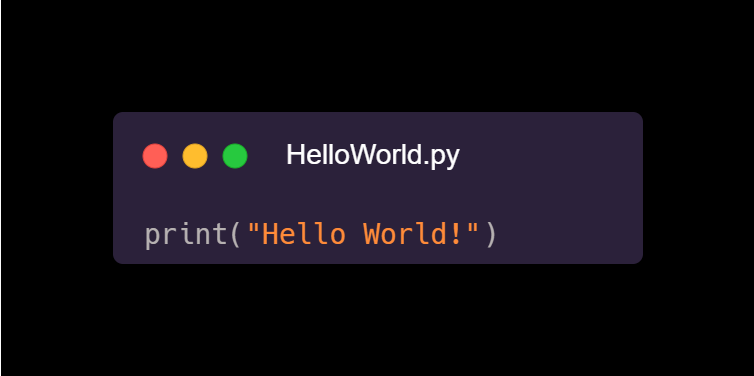 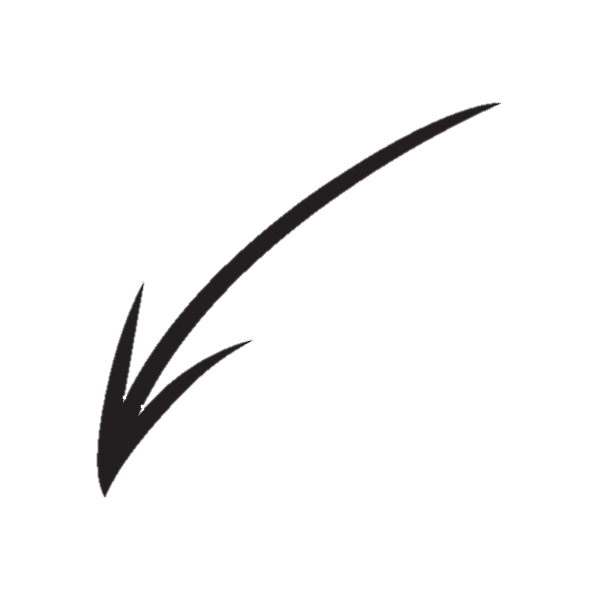 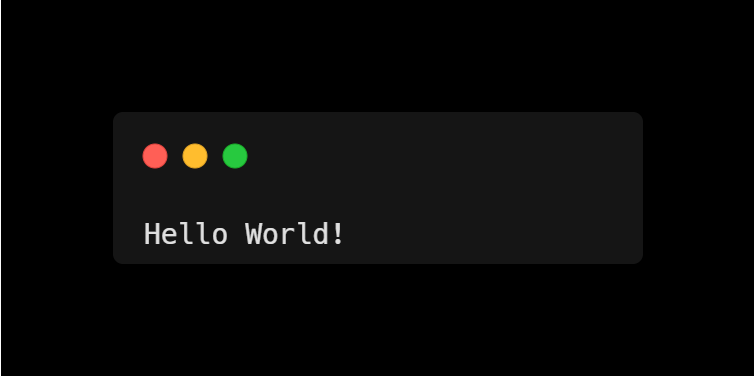 Übung 2
Frische die Inhalte der E2 auf und bearbeite, wenn nötig, entsprechende Übungen sowie Tagebucheinträge.
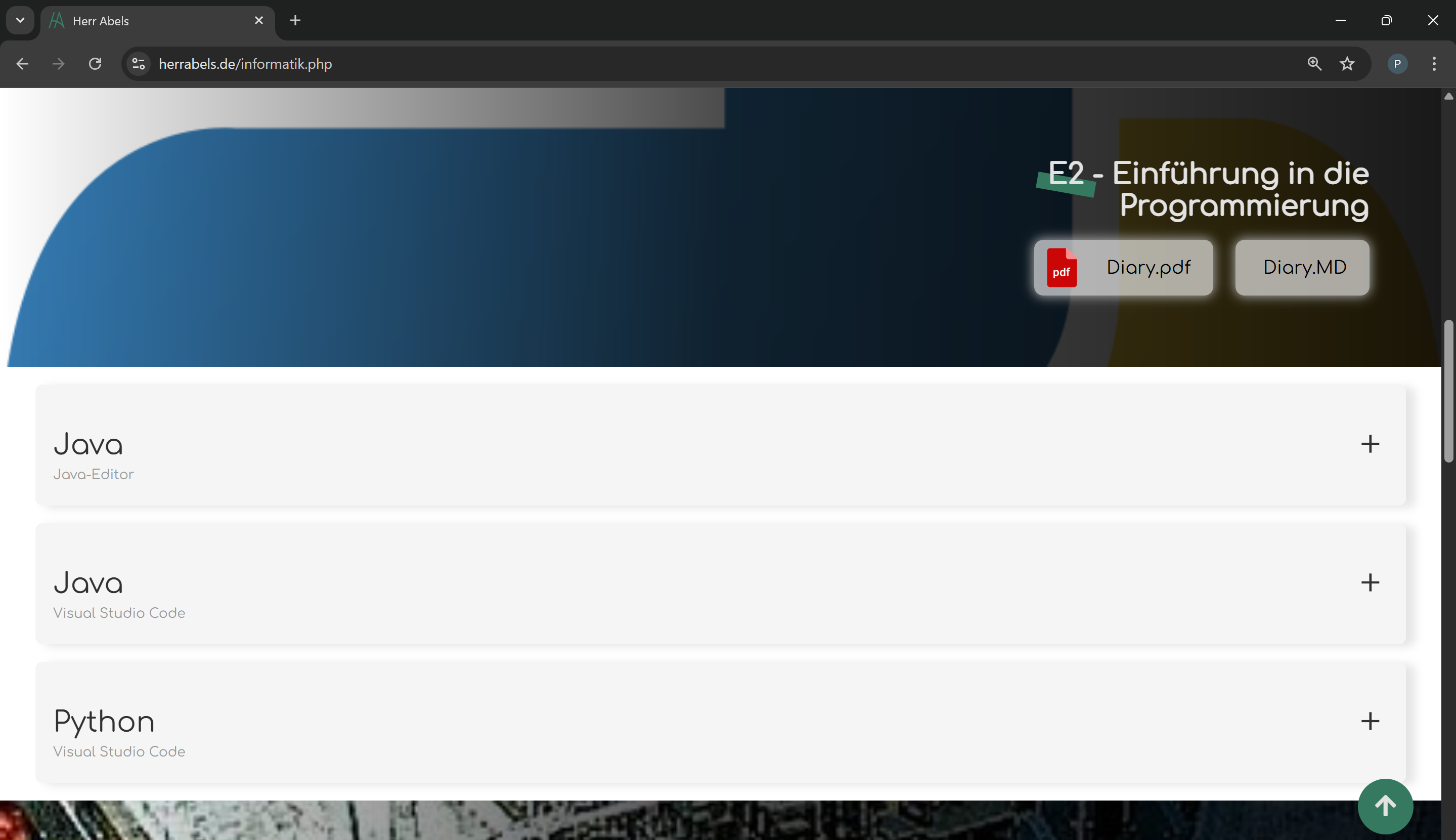 Setup
Schaffe dein persönliches Setup, um dem Kurs an deinem eigenen Gerät folgen zu können.
Schreibe dein erstes Python-Programm: HelloWorld.py
Schaue dir meine Empfehlungen an:
W3Schools.com: https://www.w3schools.com/python/default.asp
Harvard: https://www.youtube.com/watch?v=nLRL_NcnK-4
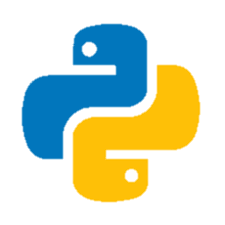